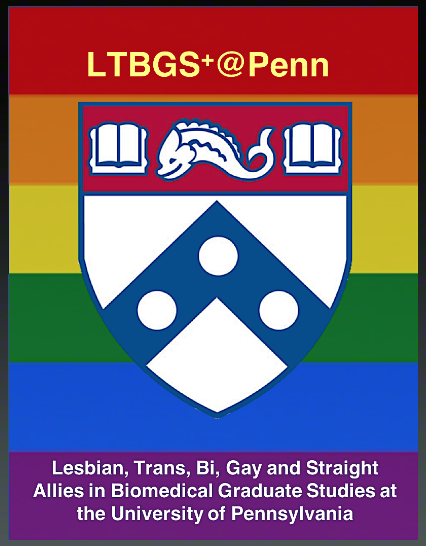 Mission Statement:
Collaborate  with other minority groups to celebrate diversity and intersectionality;
Provide safe space for our community;
Development of members: professional and academic.
The LTBGS Team:               LTBGS virtual social hour 
Randi Isenhart                                  Friday, Aug 21, 5-6PM 
Daniel Morris
Shivesh Ghura

Contact us: ltbgs.penn@gmail.com
Twitter: @LTBGS_Penn
Instagram: ltbgs_penn
Facebook: LTBGS @ Penn